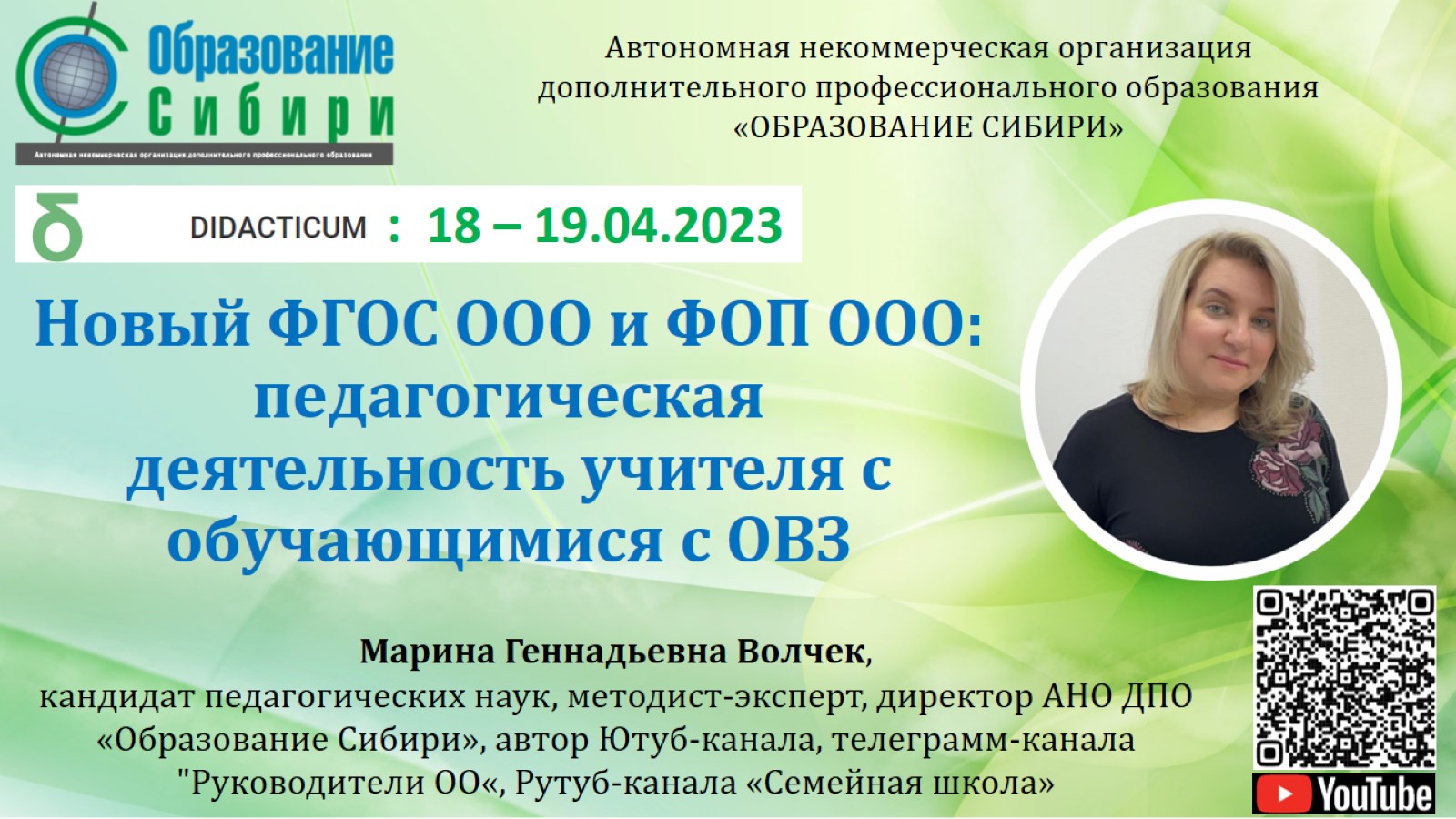 Автономная некоммерческая организация дополнительного профессионального образования  «ОБРАЗОВАНИЕ СИБИРИ»
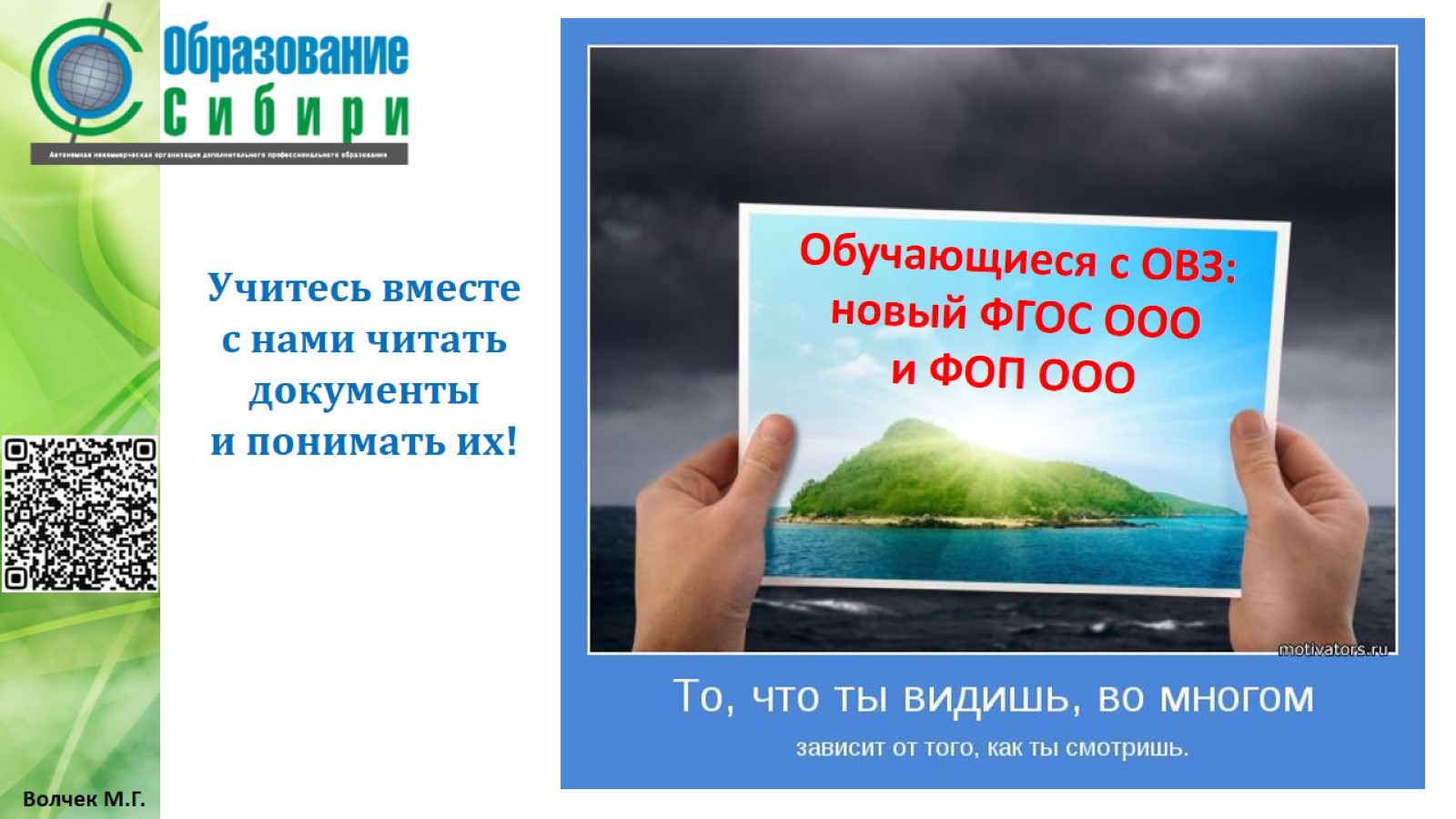 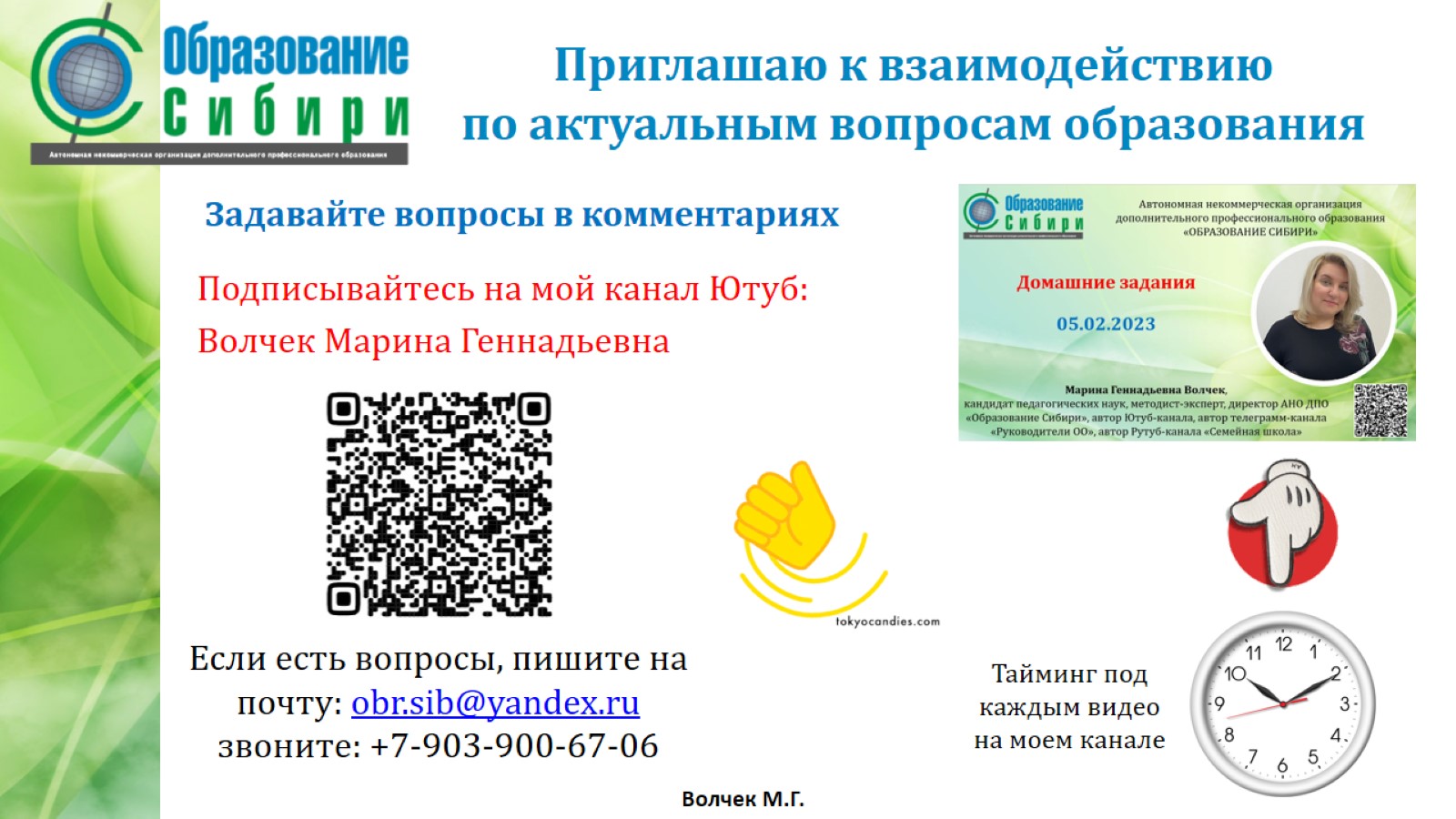 Приглашаю к взаимодействию по актуальным вопросам образования
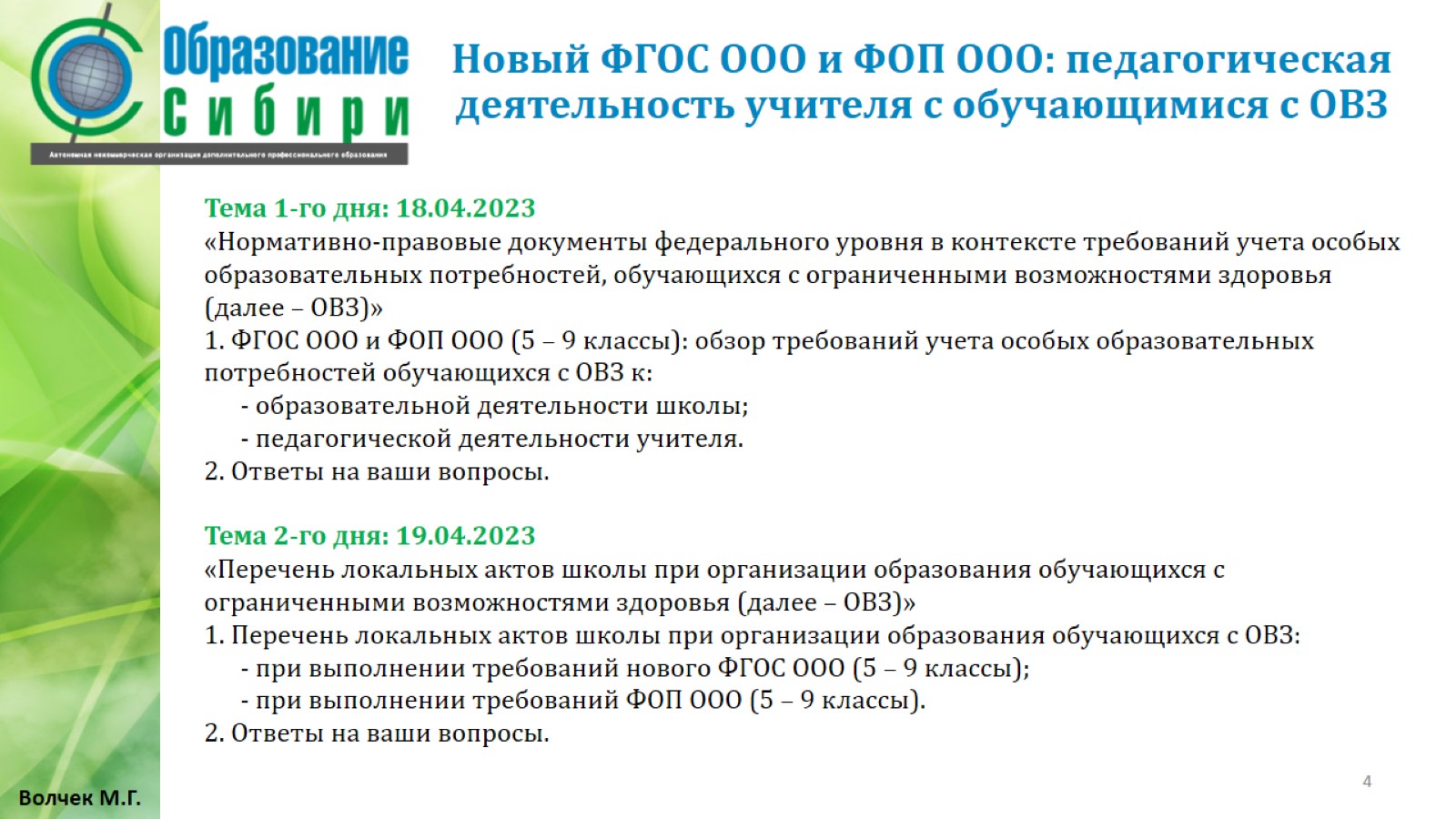 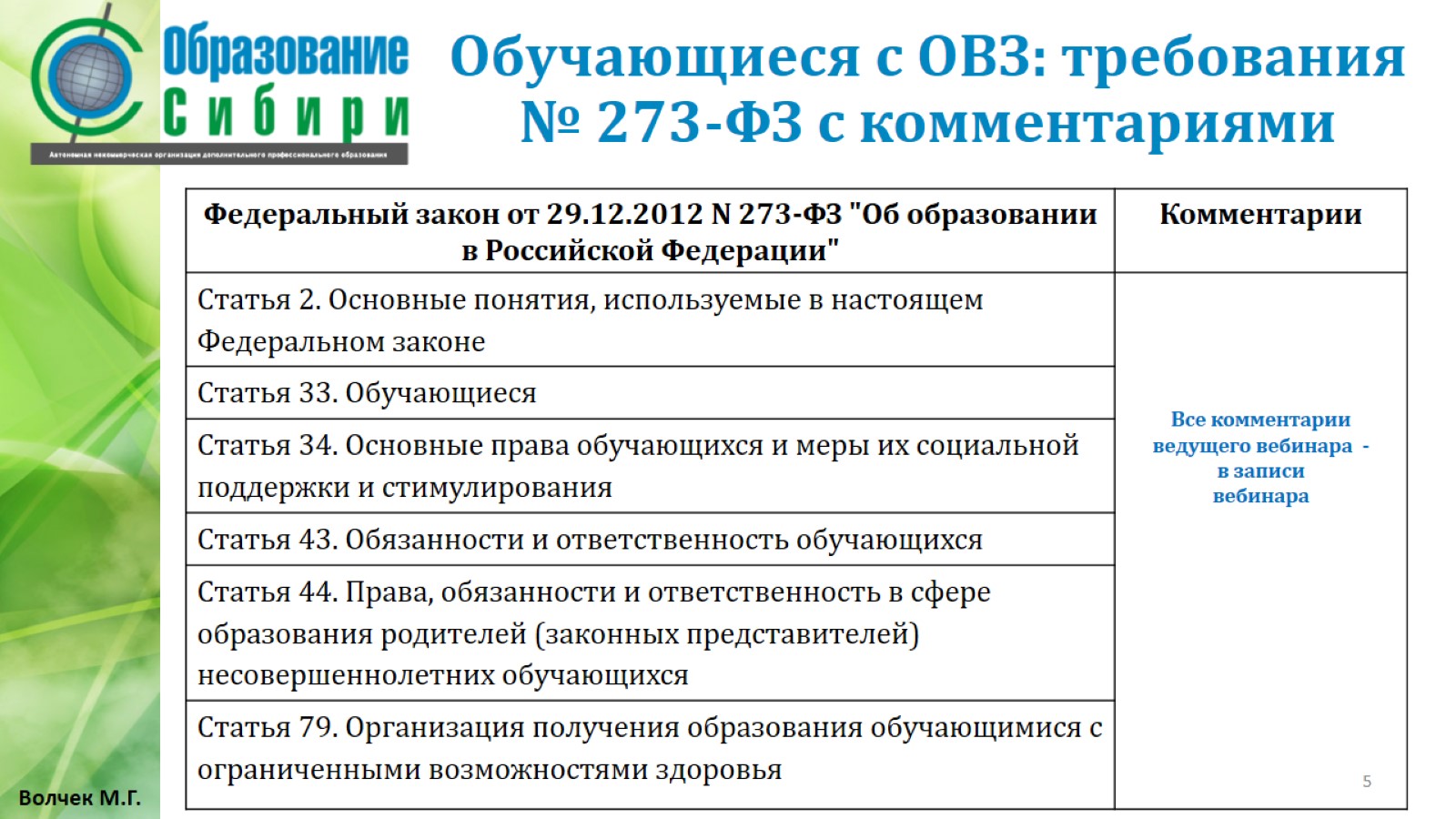 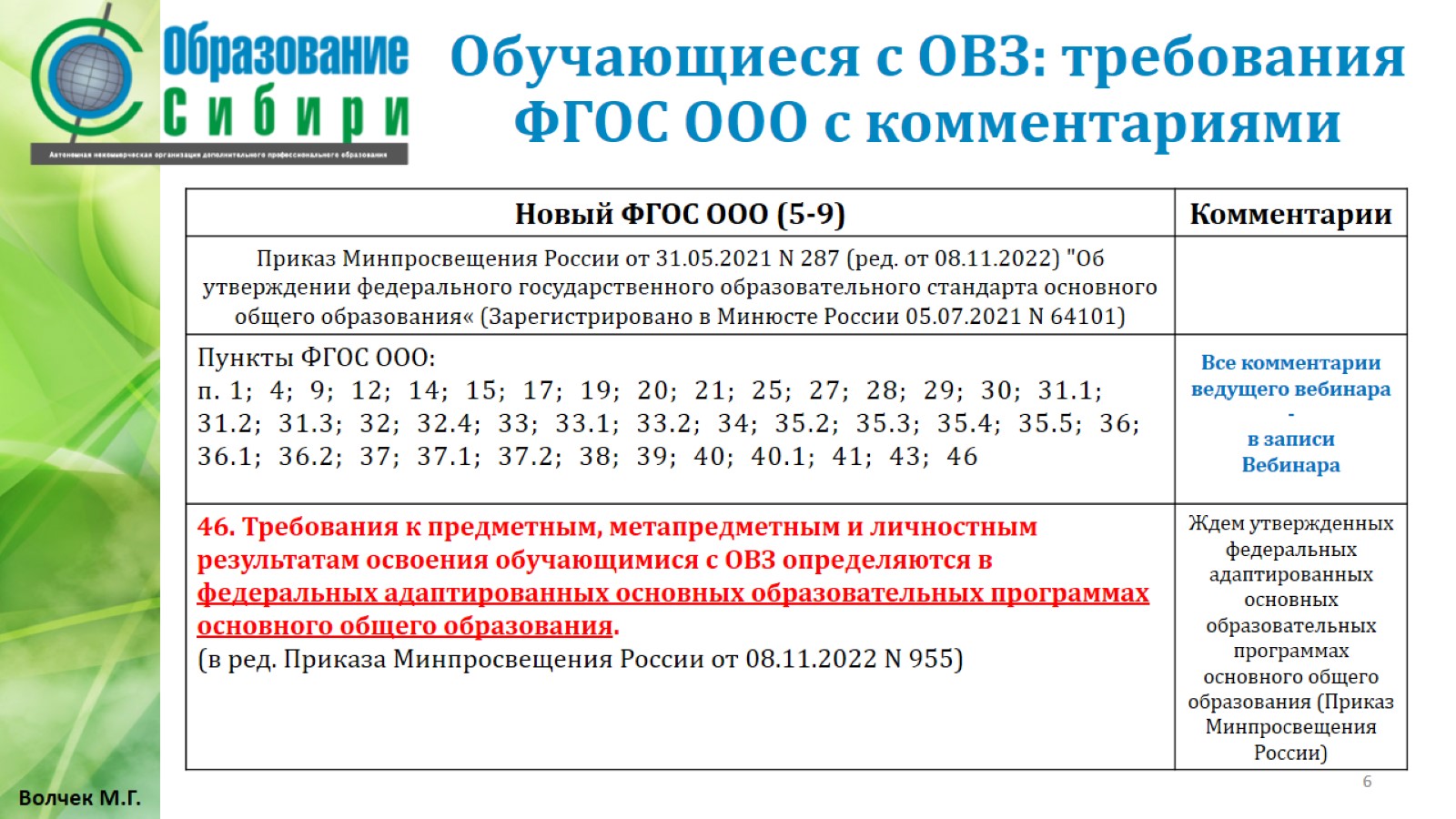 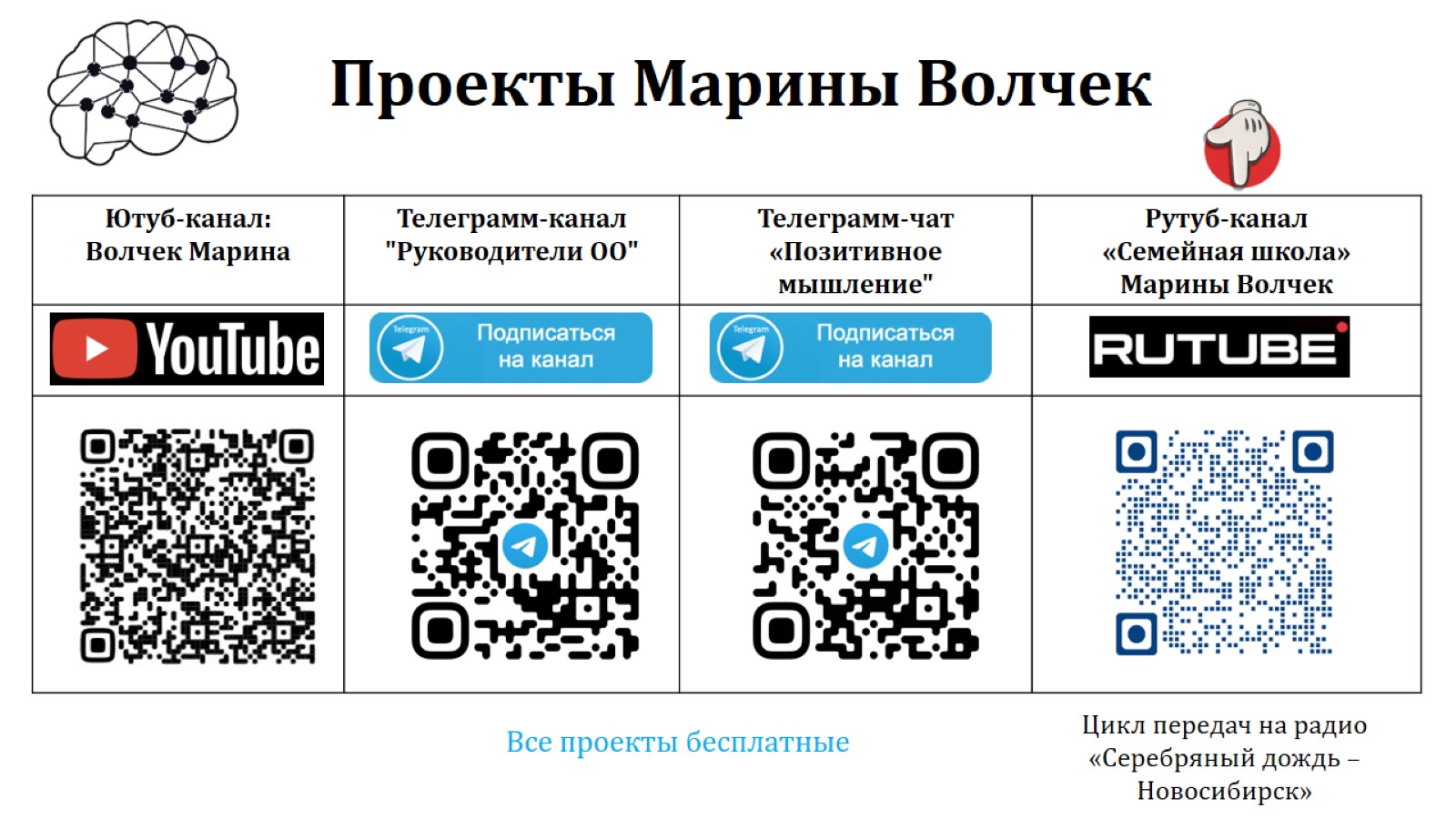